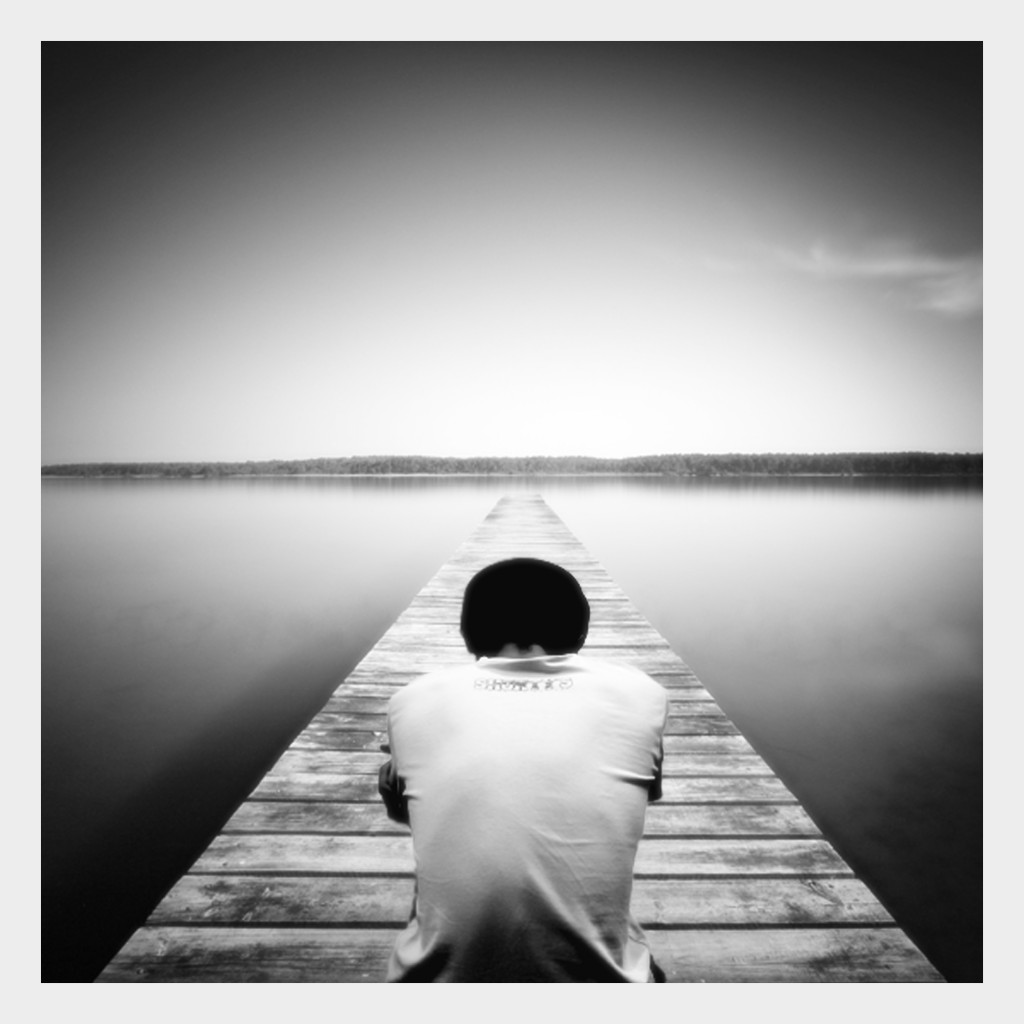 Hope for the Downcast Soul
Psalm 42
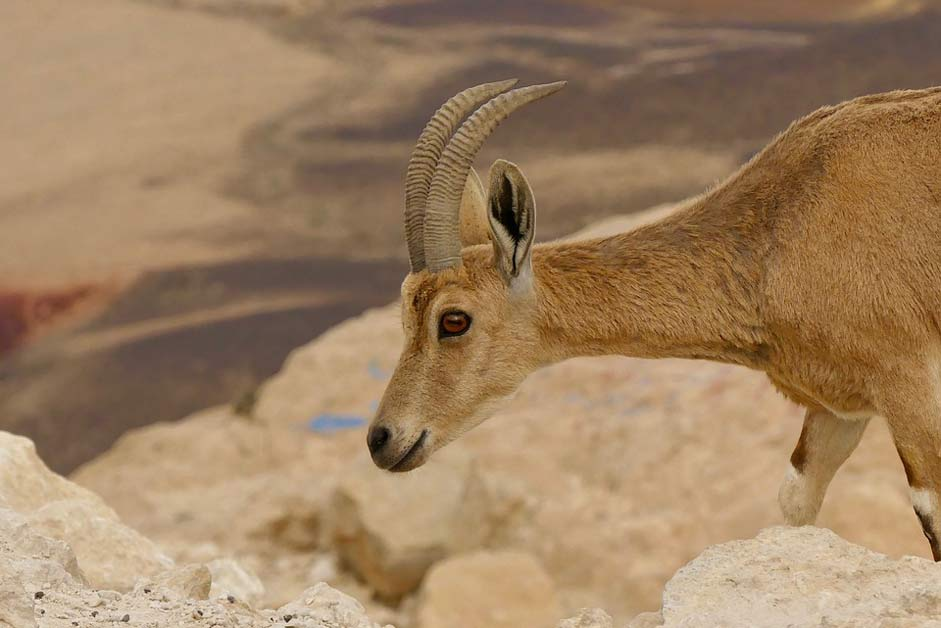 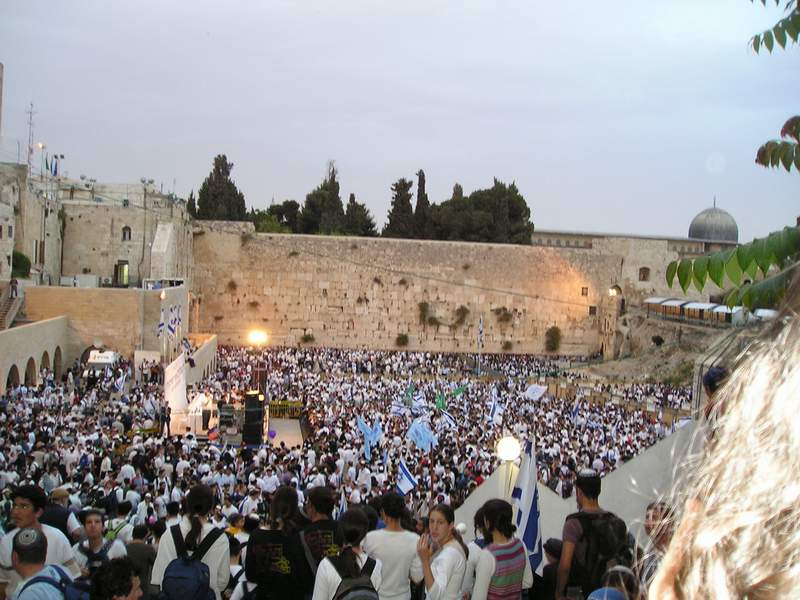 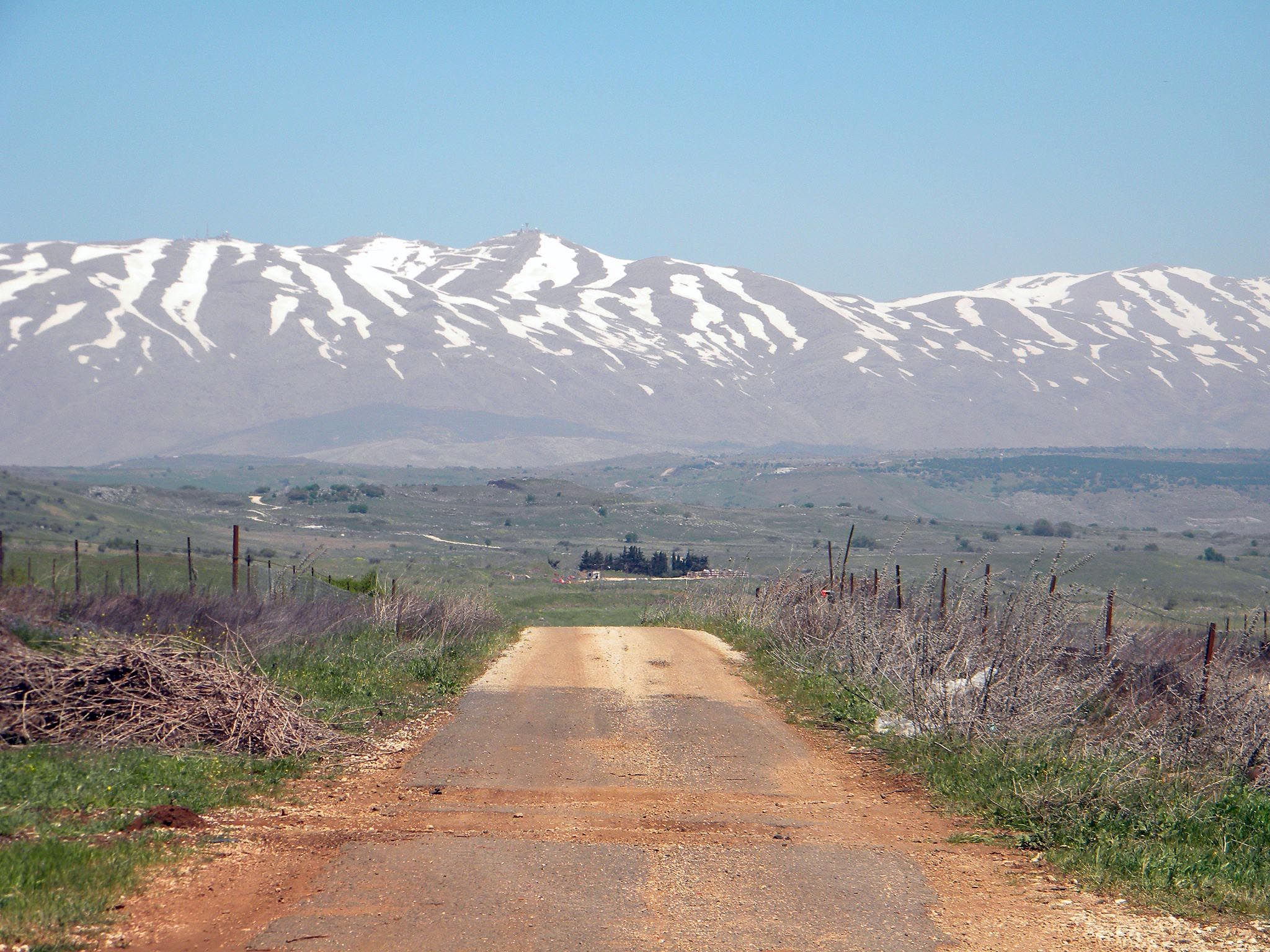 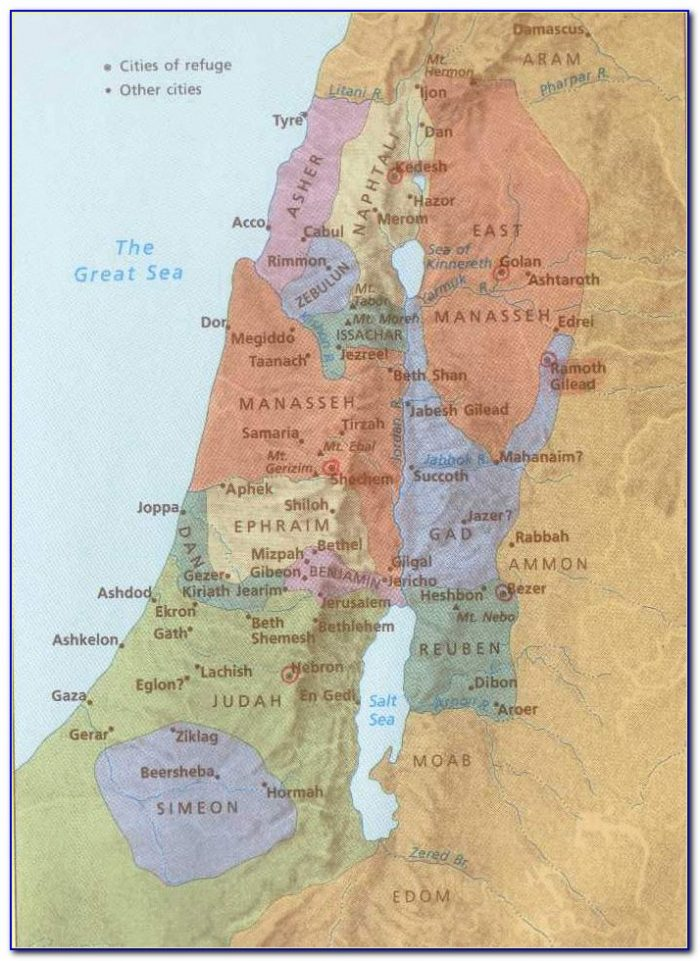 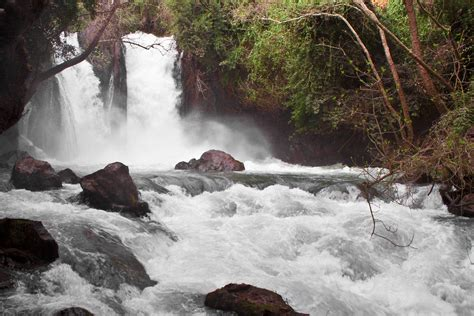 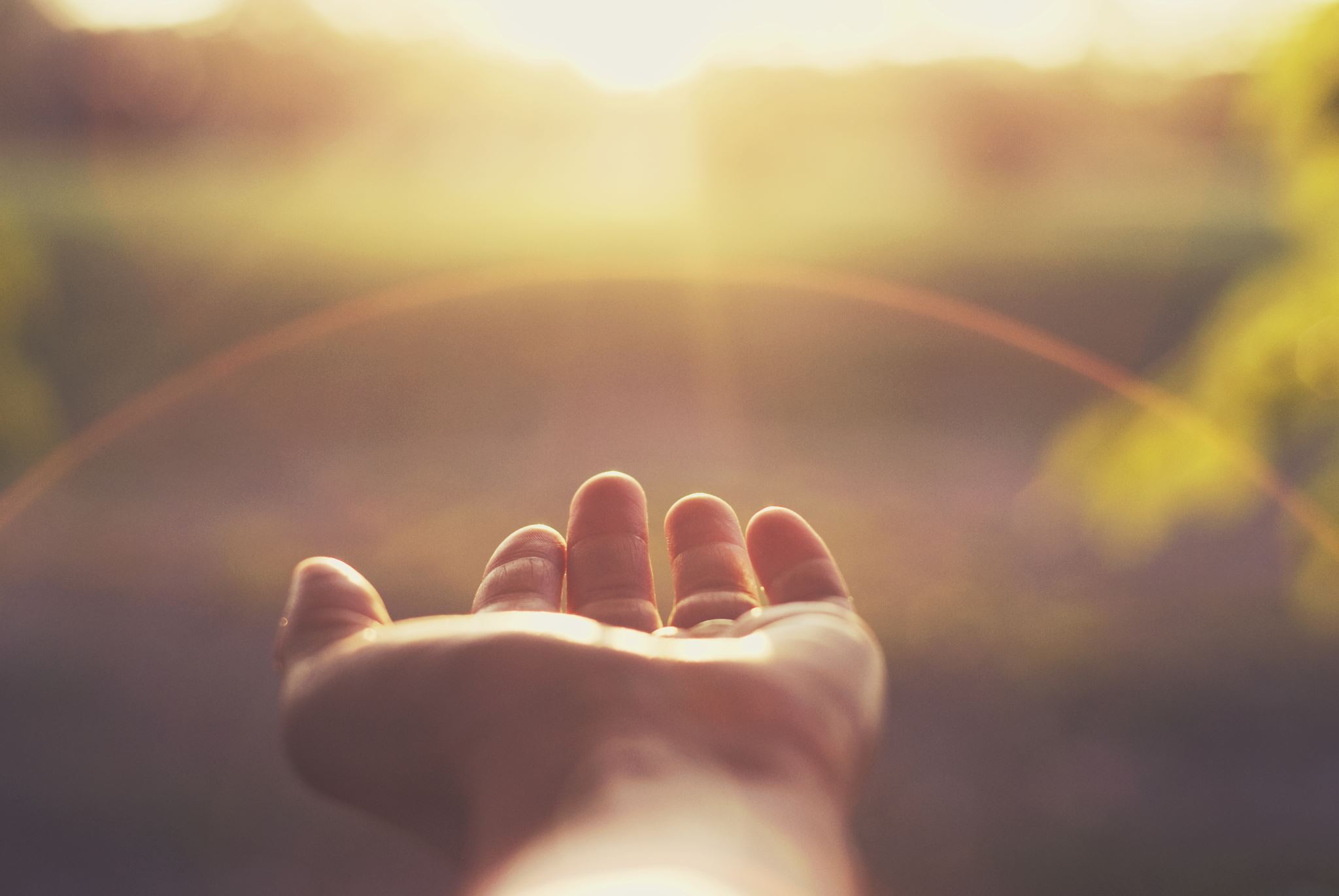 Nature of the Downcast Soul
Inevitable
Causes
Sin
Life not fair
Remedy for the Downcast Soul